Citavi - Vom Zitat zur Publikationfür Psychologen
schulung@ulb.uni-bonn.de
Gliederung
Gliederung/Rahmenbedingung
Überblick: Aufbau und Ansichten
Literaturverwaltung: Sammeln und Erschließen
Zitationsstile
Publikation 
Fragen/Weitere Informationen
2
Präsentationstitel/Autor/Veranstaltung
Rahmenbedingungen
Kontakt Fachreferentin Psychologie Frau Petra Müller 






https://www.ulb.uni-bonn.de/de/literatursuche/fachliche-suche/psychologie
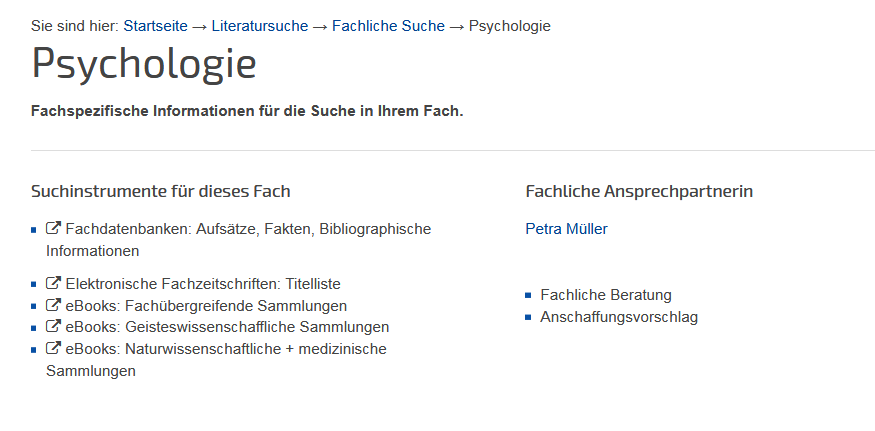 3
Präsentationstitel/Autor/Veranstaltung
Überblick: wobei hilft Citavi?
4
Citavi – vom Zitat zur Publikation
Aufbau Citavi
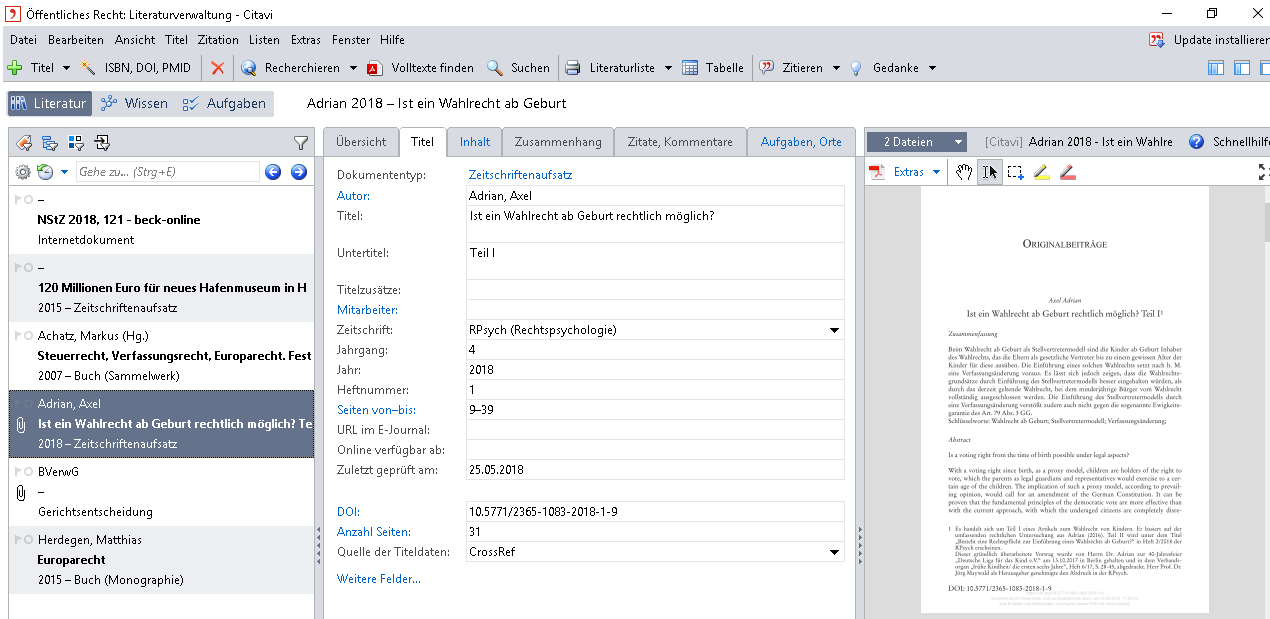 3 Programmteile
wechselndes Menü je Programmteil
5
Aufbau Citavi
Hauptnavigation (Literatur)
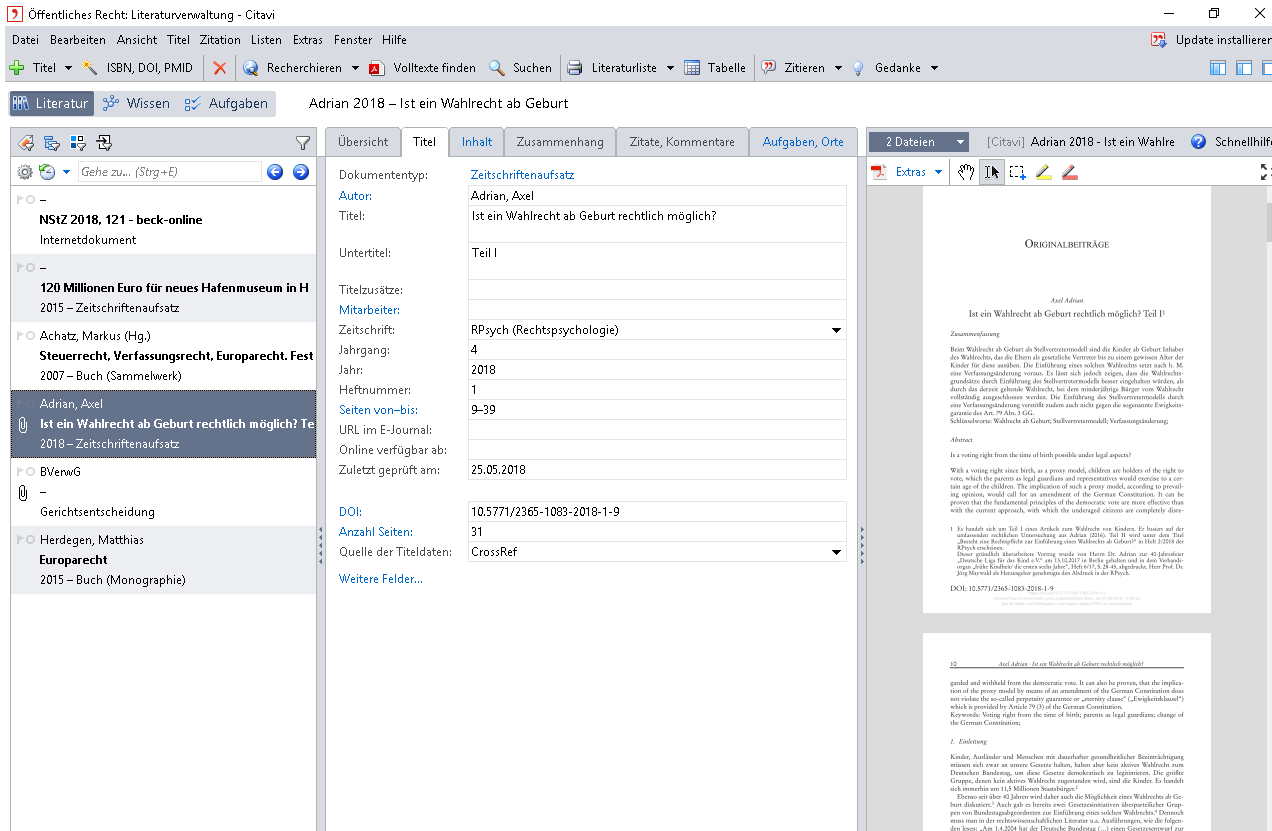 Übersicht der Titel eines Projekts
Vorschau oder Schnellhilfe
Arbeitsbereich
6
Literatur(verwaltung): Literatur erfassen
… und dem Picker
Übung IProjekt anlegen und Bücher manuell erfassen
Legen Sie ein neues Projekt „Resilienz“ an.
Nehmen Sie folgende Literatur auf:
Fröhlich-Gildhoff, Klaus / Rönnau-Böse, Maike :  Resilienz . München : Ernst Reinhardt, 2016.   ISBN 978-3-8252-4519-1 	
Resilienz : Gedeihen trotz widriger Umstände. Hrsg. von Rosmarie Welter-Enderlin und Bruno Hildenbrand. Heidelberg : Carl-Auer-Verl., 2007. ISBN 3-89670-511-3
Beachten Sie, dass es unterschiedliche Arten von Büchern gibt. Welchen Dokumenttyp haben Sie gewählt?
8
Citavi – vom Zitat zur Publikation
Übung IIAufsätze und ZiTate manuell erfassen
Nehmen Sie folgende Literatur auf:
Jansen, Irma : In der Zwischenzone von Chaos und Ordnung. In: Resilienz aus der Sicht der betroffenen Subjekte. Rolf Göppel (Hrsg.) Weinheim 2017, 158-175
Gnanaprakash, C. : Spirituality and Resilience among Post-Graduate University Students. In: Journal of Health Management 2013, Vol. 15 (3) p. 383-396



Ergänzen Sie bei Gnanaprakash (2013) folgendes Zitat: „I think that it all could have been much worse.” S. 388
Beachten Sie, dass es unterschiedliche Arten von Aufsätzen (Beiträgen) gibt. Welchen Dokumenttyp haben Sie gewählt?
9
Citavi – vom Zitat zur Publikation
Übung IIIRecherchieren
Fügen Sie im Citavi-Menü „Recherchieren“ folgende Datenbanken/Kataloge hinzu (sofern noch nicht vorhanden): 
GBV Gemeinsamer Bibliotheksverbund
Bonn Universitäts- und Landesbibliothek
Online Contents – SSG Psychologie
möglich: 	PSYNDEXplus Literature and Audiovisual Media (OvidSP)
		PsycINFO 1806 to present (OvidSP)
Suchen Sie in diesen drei Datenbanken nach Ihrem Thema
Übernehmen Sie einige Titel in das Citavi-Projekt
10
Citavi – vom Zitat zur Publikation
Übung IVImport aus Datenbanken/Katalogen
Führen Sie im Rechercheportal bonnus  (Homepage der ULB)  eine Suche zum selben Thema wie in Übung III durch.
Wählen Sie einige Titel aus und exportieren diese nach Citavi 

Zusatzaufgabe:
	Wiederholen Sie die Übung mit der Datenbank PSYNDEXplus Literature and Audiovisual Media
	(Homepage der ULB >> Datenbanken - DBIS)
11
Citavi – vom Zitat zur Publikation
Literatur(verwaltung): Citavi Picker im Überblick
Bibliographische Daten übernehmen
Texte aus digitalen Dokumenten z.B. als Zitat oder Abstract speichern
Screenshots von Webseiten speichern
Dokumente als Titel aufnehmen
12
Citavi – vom Zitat zur Publikation
Zitationsstile
Erkundigen Sie sich nach dem Zitationsstil, der an Ihrem Fachbereich/Institut oder bei Ihrem Verlag/Ihrer Zeitschrift üblich ist.
Häufig verwendete Zitationsstile:
 AAA Style Guide
 APA
 DIN 1502, Teil 2
 Harvard
 Vancouver
13
Citavi – vom Zitat zur Publikation
Zitationsstile
Kurzbelege im Text
Literaturlisten: Für jede Dokumentart notwendige Angaben und Formate.
(Smith, Churchill, Mason 2005) oder (Smith et al., 2005) oder (1)
Smith, J. B., Churchill, L., & Mason, L. (2005). Teaching And Testing    Information Literacy Skills: Linworth Publishing. Smith, Jane B./Churchill, Lisa/Mason, Lucy: Teaching And Testing   Information Literacy Skills 2005. (1) Smith, Jane Bandy ; Churchill, Lisa ; Mason, Lucy: Teaching And      Testing Information Literacy Skills : Linworth Publishing, 2005.
14
Übung v: Word-addon
Rufen Sie Word auf. 
Fügen Sie einige Literaturstellen und ein Zitat in das Word-Dokument ein.
Ändern Sie den Zitationsstil. Wechseln Sie zwischen den Stilen "Deutsche Gesellschaft für Psychologie DGPs 4. Aufl." und "APA American Psychological Association 6th". Beobachten Sie, was sich dabei an Ihrem Text verändert. 
Bleiben Sie beim Zitierstil "Deutsche Gesellschaft für Psychologie". Fügen Sie eine Zitation mit dem Präfix "vgl." ein. (mit Optionen einfügen)
15
Citavi – vom Zitat zur Publikation
Nachtrag: Word-addon
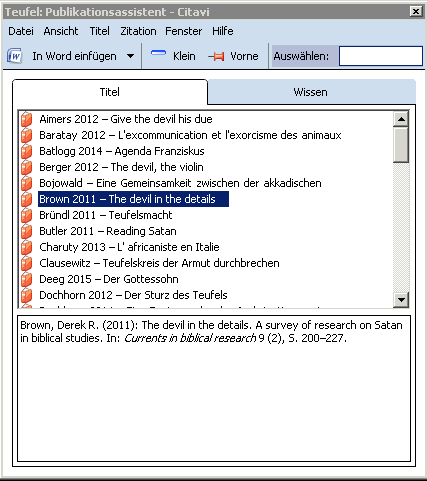 Open Office und Libre Office (nur mit Citavi 5)

F7 zum öffnen des Publikationsassistenten. 
    Zitate sind in Klammern { } sichtbar. 
Am Ende: 
	Zitationsstil wählen
	Datei speichern und innerhalb von Citavi unter „Zitation -> Publikation 	formatieren“ umwandeln.
16
Citavi – vom Zitat zur Publikation
Information + support
Informationen, Kontaktdaten, eCampus- Unterlagen, Lehrfilme auf Youtube, usw. unter: 
https://www.ulb.uni-bonn.de/de/service/literaturverwaltung/citavi-pro
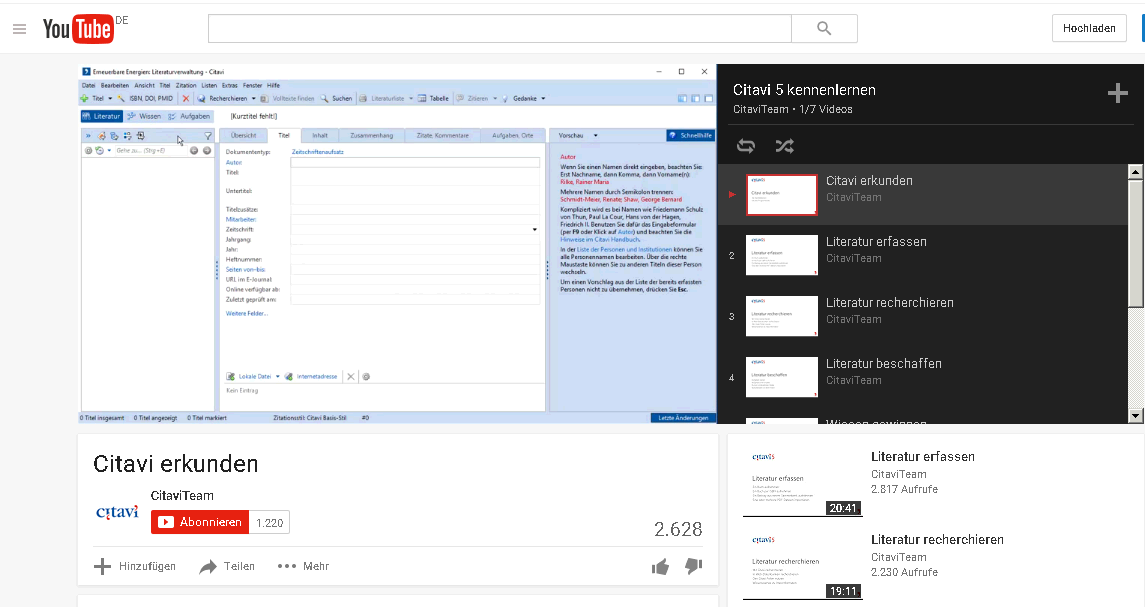 17
Citavi – vom Zitat zur Publikation
Vielen Dank für Ihre Aufmerksamkeit und 
viel Erfolg bei Ihrer Arbeit!
schulung@ulb.uni-bonn.de